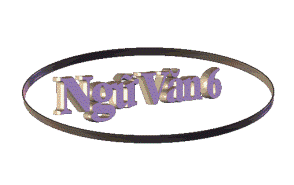 TRÖÔØNG THCS 
BOÂNG SAO A
CHAØO MÖØNG QUYÙ THAÀY COÂÑEÁN VÔÙI TIEÁT HOÏC HOÂM NAY
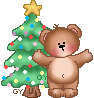 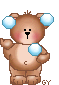 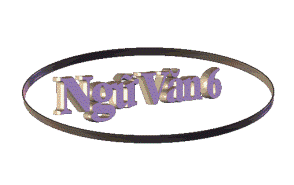 TRÖÔØNG THCS 
BOÂNG SAO A
TIEÁT 42 + 43 :CUÏM DANH TÖØ
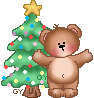 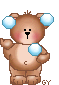 Voõ Minh Hoaøng Anh
KiỂM TRA BÀI CŨ
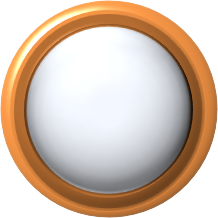 - Thế nào là danh từ chung, 
  danh từ riêng ?
- Cho ví dụ 2 loại trên.
01
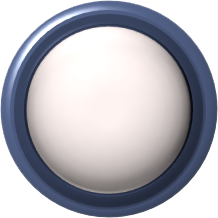 Từ in đậm trong câu sau có phải là danh từ riêng không ? Vì sao ?
“Nàng ÚT bẽn lẽn dâng lên vua mâm bánh nhỏ”
02
TIEÁT 42 + 43 : CUÏM DANH TÖØ
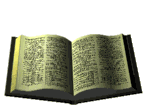 I) Cụm danh từ là gì ?
VD 1 / 116
ngày  xưa
hai  vợ chồng  ông lão đánh cá
một  túp lều  nát  trên bờ biển
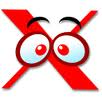 Ngày xưa, có hai vợ chồng ông lão đánh cá ở với nhau trong
một túp lều nát trên bờ biển.
			(Ông lão đánh cá và con cá vàng)
VD 2 / 117
- Về ý nghĩa : đầy đủ hơn danh từ.
- Về cấu tạo : phức tạp hơn danh từ.
CỤM DANH TỪ = danh từ với một số từ ngữ phụ thuộc
			
			        tổ hợp từ
VD 3
Quyển sách này  rất hay.
CN
Đó   là một thanh sắt cũ.
VN
Ghi nhớ : SGK / 117
 Hoạt động trong câu giống như một danh từ.
TIEÁT 42 + 43 : CUÏM DANH TÖØ
I) Cụm danh từ là gì ?
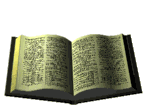 II) Cấu tạo của cụm danh từ :
VD 1 / 117
Các cụm danh từ :

làng ấy, ba thúng gạo nếp, ba con trâu đực, ba con trâu ấy, chín con, năm sau, cả làng
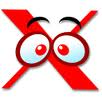 VD 2
Xếp vào mô hình ::
Vua sai ban cho làng ấy ba thúng gạo nếp với ba con trâu đực, ra lệnh phải nuôi làm sao cho ba con trâu ấy đẻ thành chín con, hẹn năm sau phải đem nộp đủ, nếu không thì cả làng phải tội.
					(Em bé thông minh)
TIEÁT 42 + 43 : CUÏM DANH TÖØ
I) Cụm danh từ là gì ?
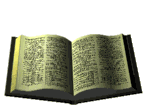 II) Cấu tạo của cụm danh từ :
VD 1 / 117
VD 2
Ghi nhớ : SGK / 118
TIEÁT 42 + 43 : CUÏM DANH TÖØ
I) Cụm danh từ là gì ?
II) Cấu tạo của cụm danh từ :
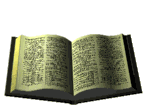 III) Luyện tập :
BT 1 / 118
a. Vua cha yêu thương Mị Nương hết mực, muốn kén cho con 
một người chồng thật xứng đáng.
				(Theo Sơn Tinh, Thủy Tinh)
b.  Gia tài chỉ có một lưỡi búa của cha để lại.
				(Thạch Sanh)
c.  Đại bàng nguyên là một con yêu tinh ở trên núi, có nhiều phép lạ.
				(Thạch Sanh)
TIEÁT 42 + 43 : CUÏM DANH TÖØ
I) Cụm danh từ là gì ?
II) Cấu tạo của cụm danh từ :
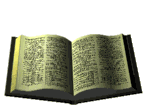 III) Luyện tập :
BT 1 / 118
a. một người chồng thật xứng đáng
b. một lưỡi búa của cha để lại
c. một con yêu tinh ở trên núi, có nhiều phép lạ
BT 2 / 118
TIEÁT 42 + 43 : CUÏM DANH TÖØ
I) Cụm danh từ là gì ?
II) Cấu tạo của cụm danh từ :
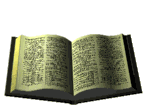 III) Luyện tập :
BT 1 / 118
BT 2 / 118
BT 3 / 118
Điền phụ ngữ thích hợp vào chỗ trống:
        Khi kéo lưới lên, thấy nằng nặng, Lê Thận chắc mẩm được mẻ cá to. Nhưng khi thò tay vào bắt cá, chàng chỉ thấy có một thanh sắt. Chàng vứt luôn thanh sắt  . . . xuống nước, rồi lại thả lưới ở một chỗ khác.
        Lần thứ hai cất lưới lên cũng thất nặng tay, Thận không ngờ thanh sắt   . .............. lại chui vào lưới mình. Chàng lại ném nó xuống sông. Lần thứ ba, vẫn thanh sắt . . . mắc vào lưới.
(Sự tích Hồ Gươm)
ấy
vừa rồi
ấy
Ô CHỮ
1
2
3
4
5
6
7
8
Cuïm danh töø “một boâng hồng” trong caâu “Một boâng hồng rất xinh.” giöõ chöùc vuï ngöõ phaùp gì?
Các phụ ngữ ở phần trước bổ sung cho danh từ ý nghĩa về mặt nào?
Đây là tên gọi của một tổ hợp từ do danh từ và một số từ ngữ phụ thuộc tạo thành?
Phần trung tâm 2 (T2) thường do danh từ chỉ ...... nào đảm nhiệm?
Trong mô hình cụm danh từ phần nào là quan trọng nhất?
Các từ “con, cái, chiếc, quyển” thuộc loại danh từ chỉ đơn vị........?
Phần trung tâm cụm danh từ do từ loại nào đảm nhiệm ?
Cấu tạo của cụm danh từ gồm có mấy phần ?
Phần trước và phần sau của cụm danh từ được gọi là gì?
Ừ
M
D
H
T
Ụ
C
A
N
*
DẶN DÒ
- Hoïc thuoäc 2 Ghi nhôù SGK

- Xem laïi baøi taäp baøi taäp ñaõ laøm.

- Soaïn baøi môùi: HDÑT : Chaân, Tay, Tai, Maét, Mieäng
+ Ñoïc vaø keå toùm laïi truyeän.
+ Traû lôøi caâu hoûi phaàn Ñoïc – Hieåu vaên baûn SGK.
TRÖÔØNG THCS 
BOÂNG SAO A
CAÙM ÔN QUYÙ THAÀY COÂÑEÁN VÔÙI TIEÁT HOÏC HOÂM NAY
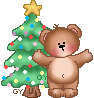 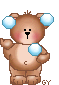 Gạch dưới cụm danh từ và xếp vào mô hình :
1. Âu Cơ sinh ra một trăm người con hồng hào, đẹp đẽ.
2. Vua bảo : một trăm ván cơm nếp, một trăm nệp bánh chưng
    và voi chín ngà, gà chín cựa, ngựa chín hồng mao.
3. Ở làng Gióng có hai vợ chồng chăm chỉ làm ăn.
4. Ông về tâu với vua sắm cho ta một con ngựa sắt, 
    một cái roi sắt và một tấm áo giáp sắt...
5. Ngày xưa, có hai vợ chồng nghèo đi ở cho một nhà phú ông.
6. Hãy về sắm đủ một chĩnh vàng cốm, mười tấm lụa đào,
    mười con lợn béo, mười vò rượu tăm đem sang đây.
Gạch dưới cụm danh từ và xếp vào mô hình :
1. Âu Cơ sinh ra một trăm người con hồng hào, đẹp đẽ.
2. Vua bảo : một trăm ván cơm nếp, một trăm nệp bánh chưng
    và voi chín ngà, gà chín cựa, ngựa chín hồng mao.
3. Ở làng Gióng có hai vợ chồng chăm chỉ làm ăn.
4. Ông về tâu với vua sắm cho ta một con ngựa sắt, 
    một cái roi sắt và một tấm áo giáp sắt...
5. Ngày xưa, có hai vợ chồng nghèo đi ở cho một nhà phú ông.
6. Hãy về sắm đủ một chĩnh vàng cốm, mười tấm lụa đào,
    mười con lợn béo, mười vò rượu tăm đem sang đây.